При поддержке:
ВСЕРОССИЙСКИЙФОРУМ«ЗДРАВНИЦА-2025»
9–11 июня 2025 года
Москва
Технопарк Сколково
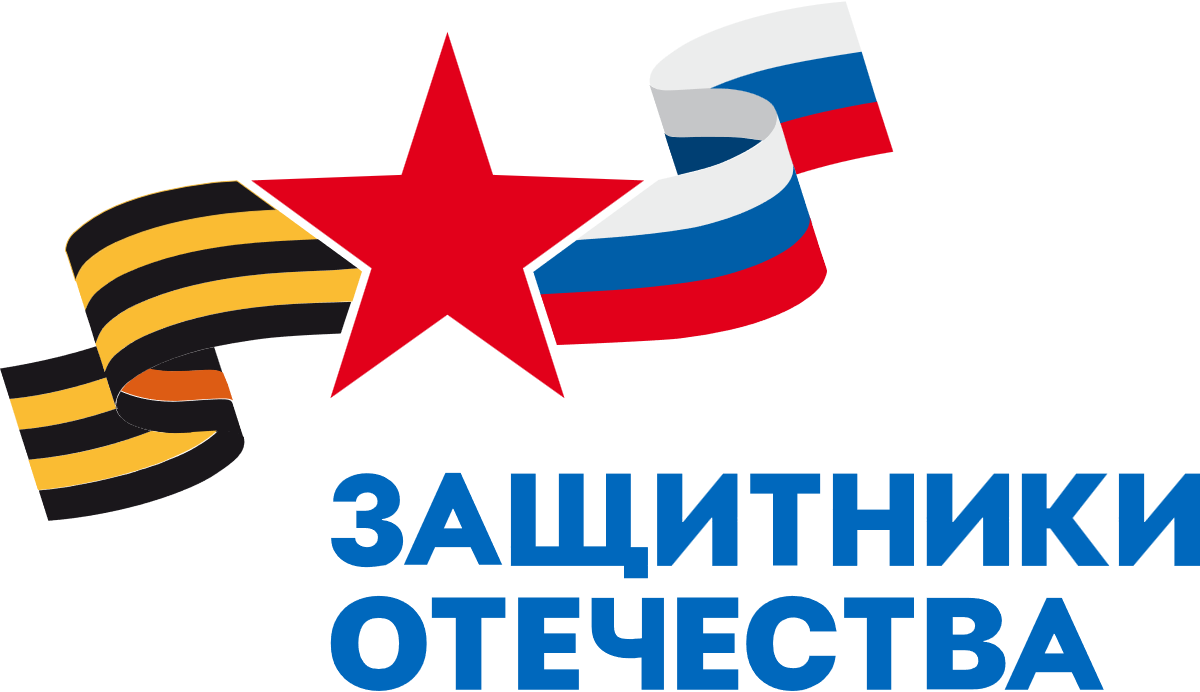 Специальная номинация
«Здоровье СВОих»
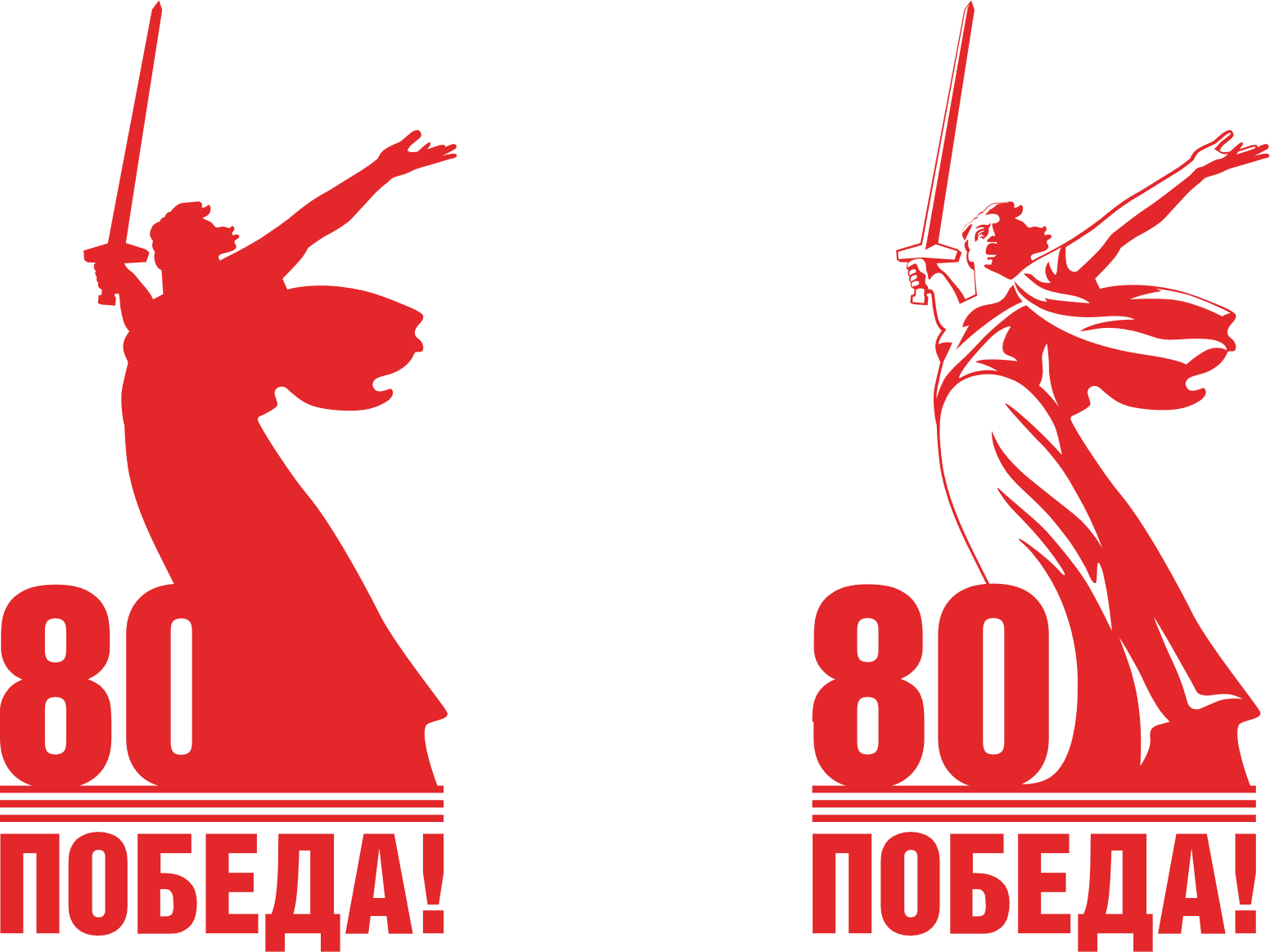 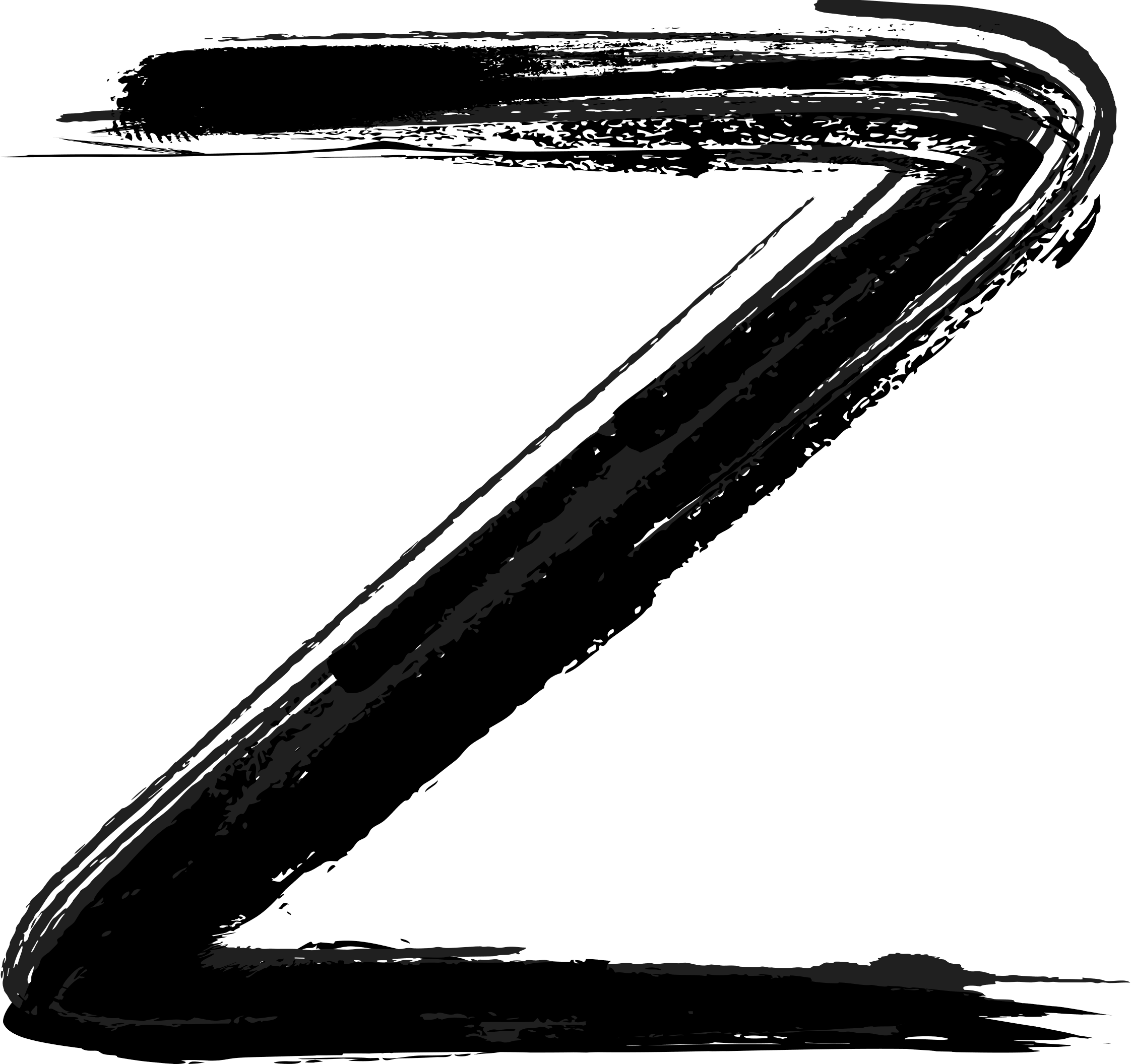 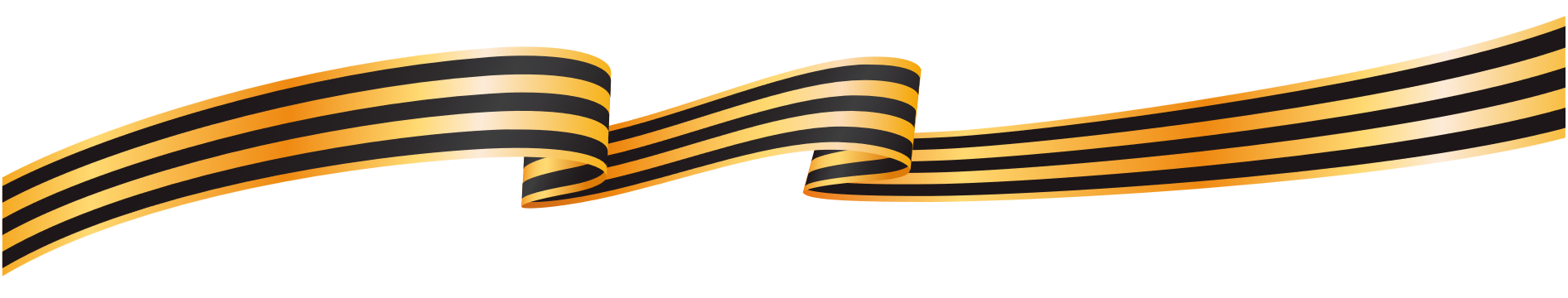 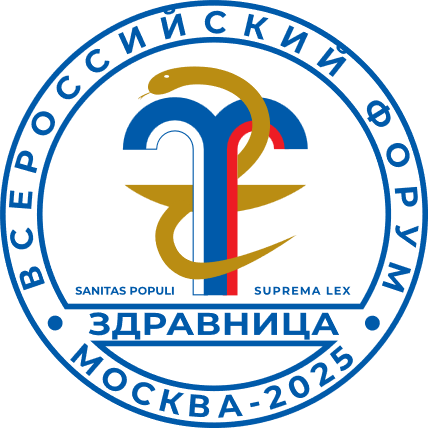 ВСЕРОССИЙСКИЙ ФОРУМ «ЗДРАВНИЦА-2025»
9–11 июня 2025 года, Москва, Технопарк Сколково
ЛОГОТИП
ВАШЕЙ ОРГАНИЗАЦИИ
Название организации
«Название проекта»
Авторы:
Город:
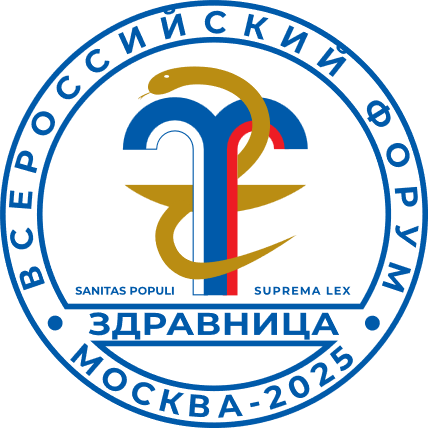 Заголовок слайдаПодзаголовок
ЛОГОТИП
ВАШЕЙ ОРГАНИЗАЦИИ
ИСПОЛЬЗУЕМЫЕ ШРИФТЫ:
Montserrat (для основного текста) 
Montserrat полужирный (для выделения важной информации)
Montserrat полужирный, прописные (для заголовков)
Заливка шапки — светло серого цвета 
Заливка остальных блоков таблицы — белая
РЕКОМЕНДАЦИИ ПО СОЗДАНИЮ ТАБЛИЦ:
3) Контур должен быть на всех границах таблицы
Параметры контура: 
Толщина ¼ пт
Заливка светло серым цветом
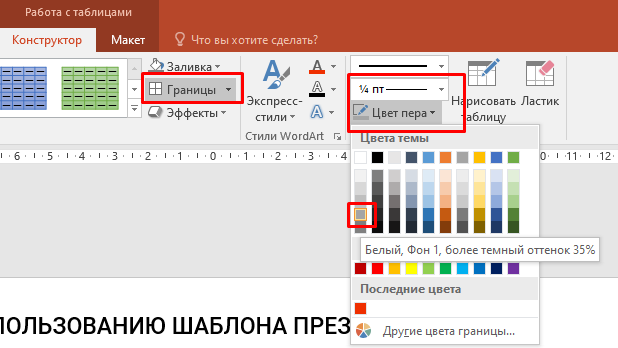 Всероссийский Форум«ЗДРАВНИЦА-2025»
Спасибо за внимание!
ОРГАНИЗАТОРЫ
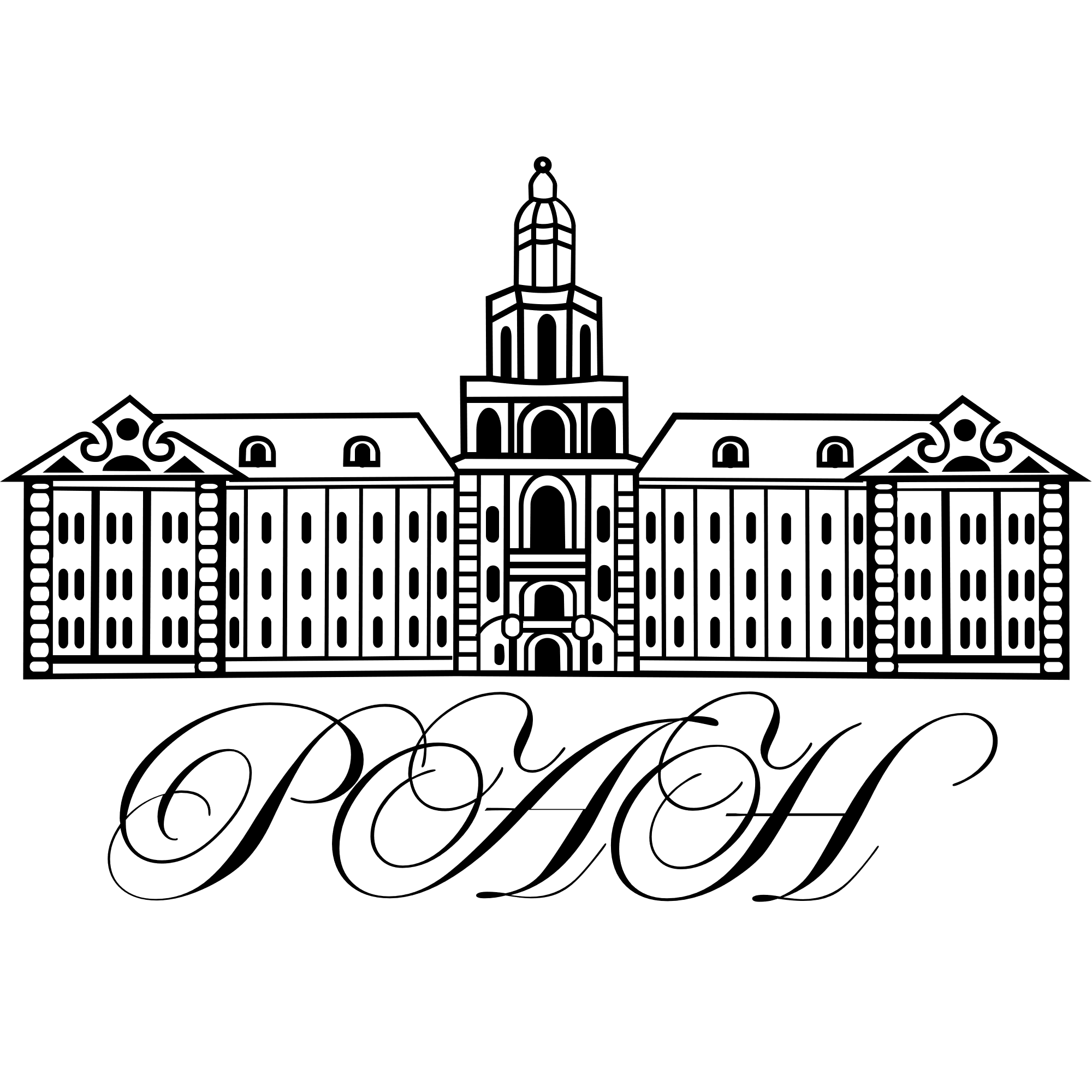 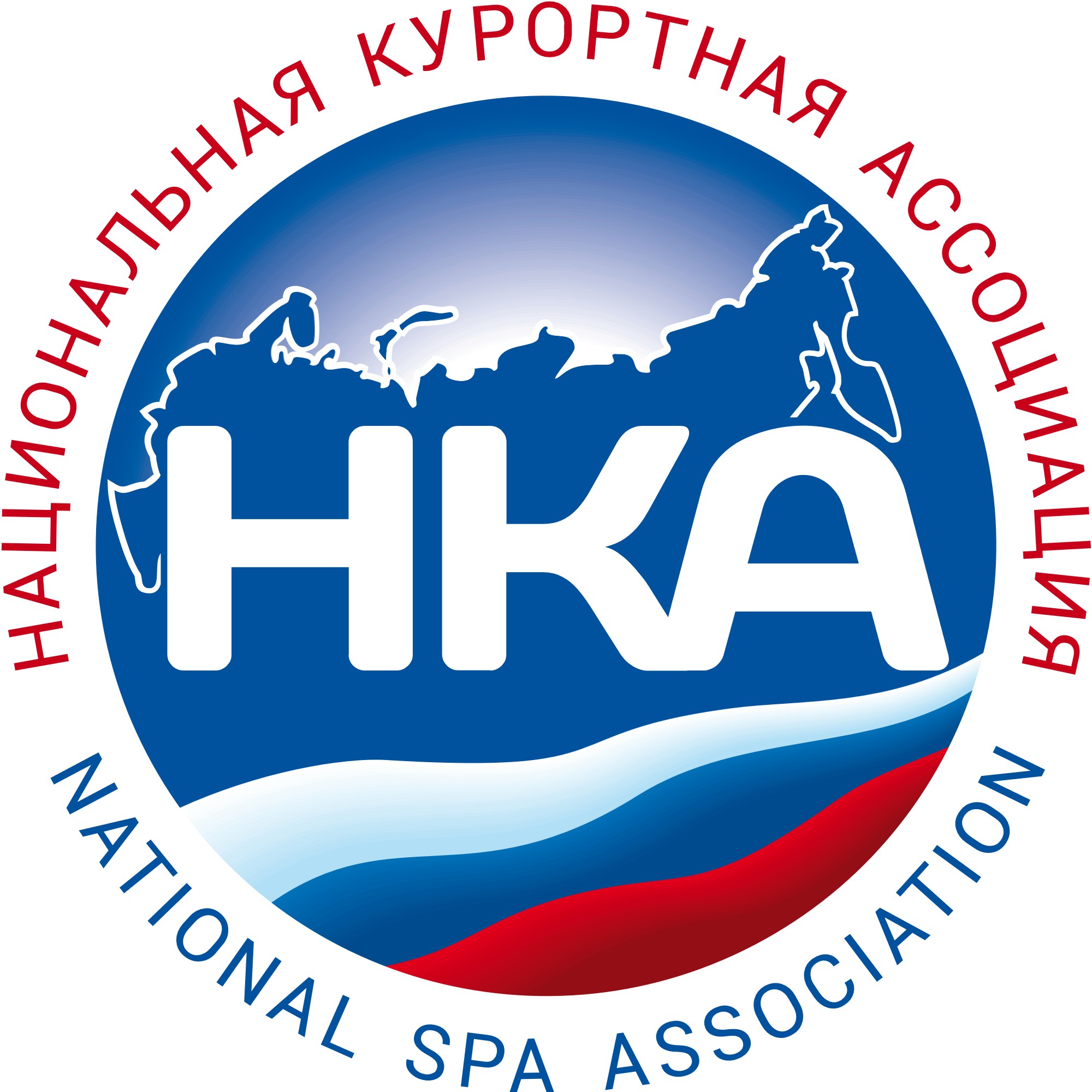 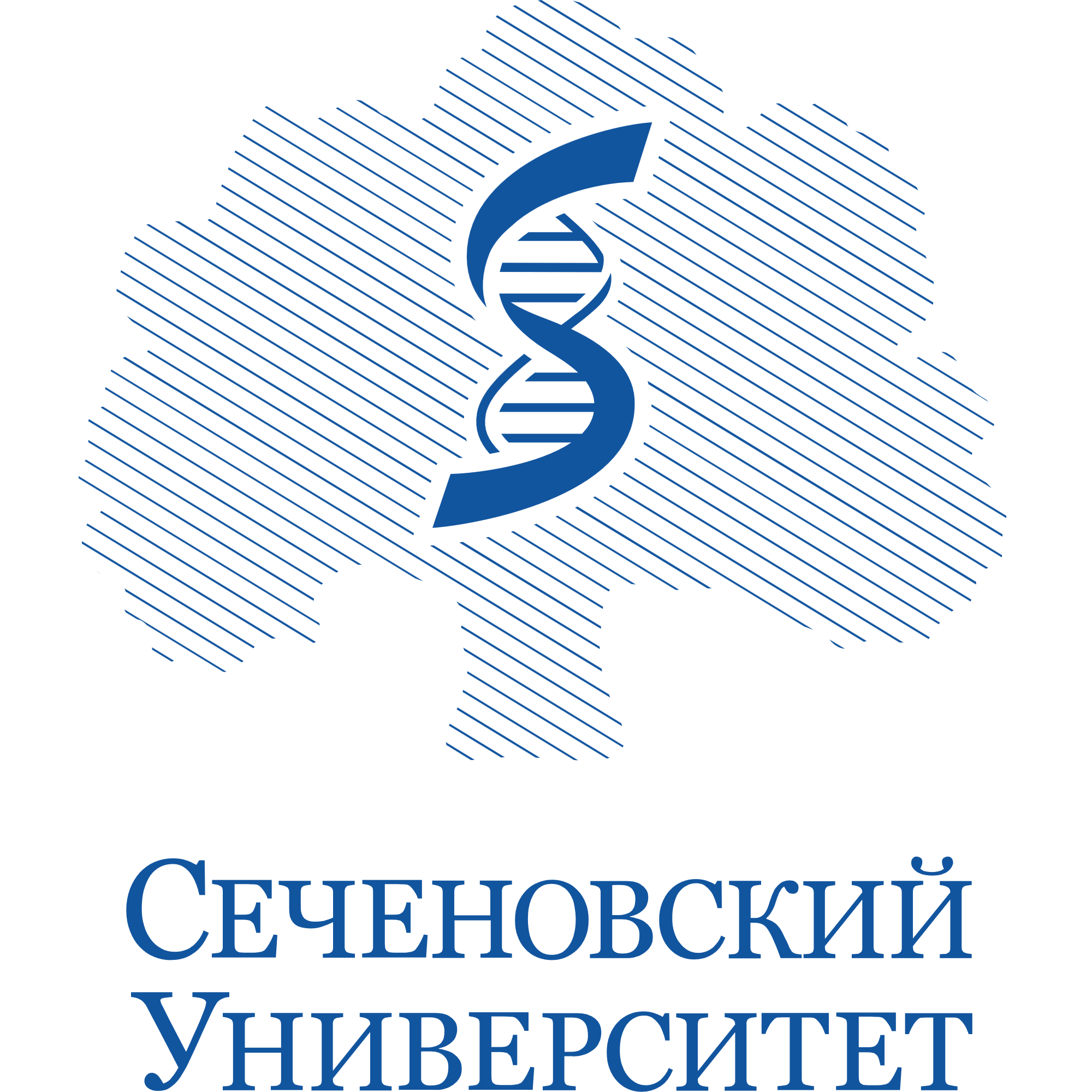 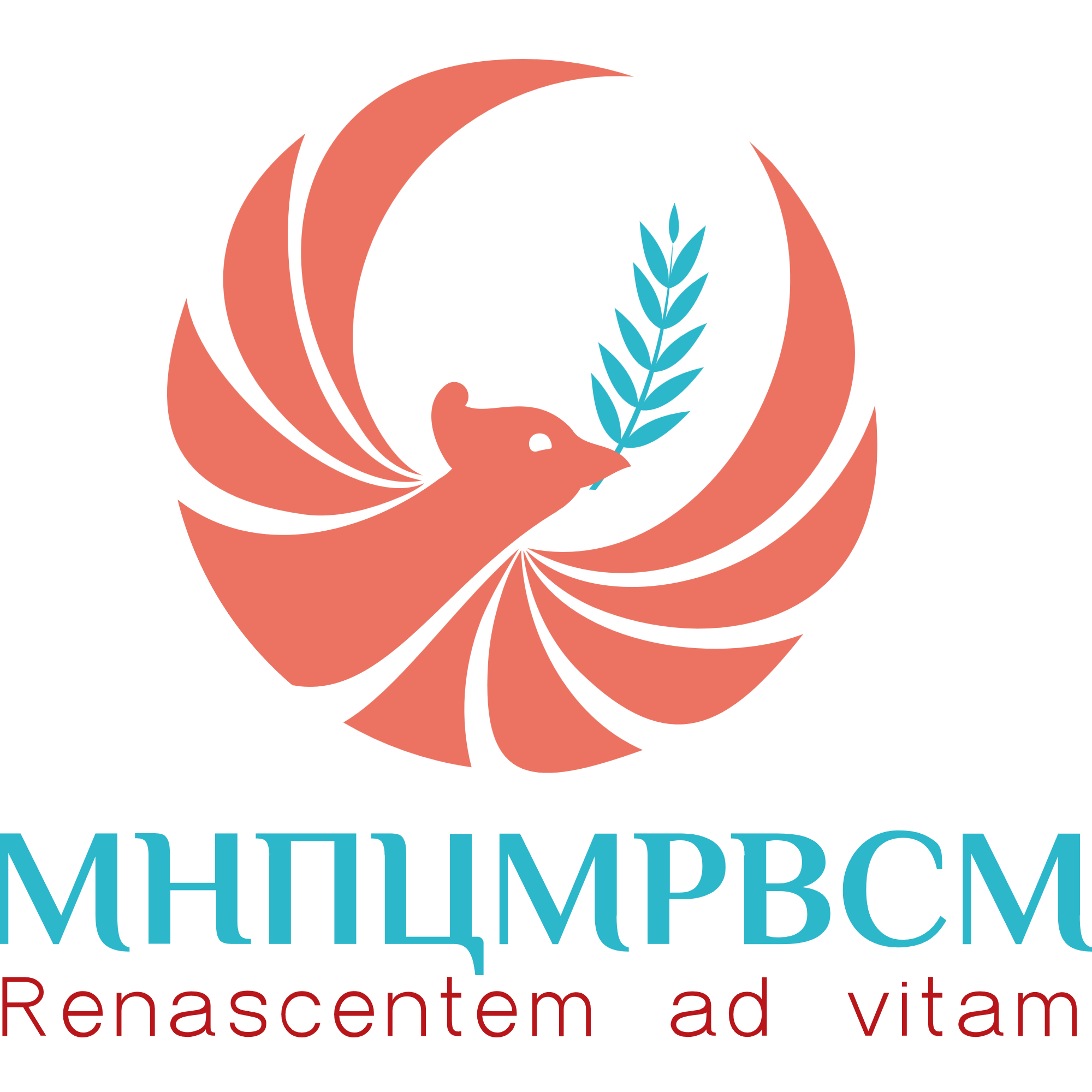 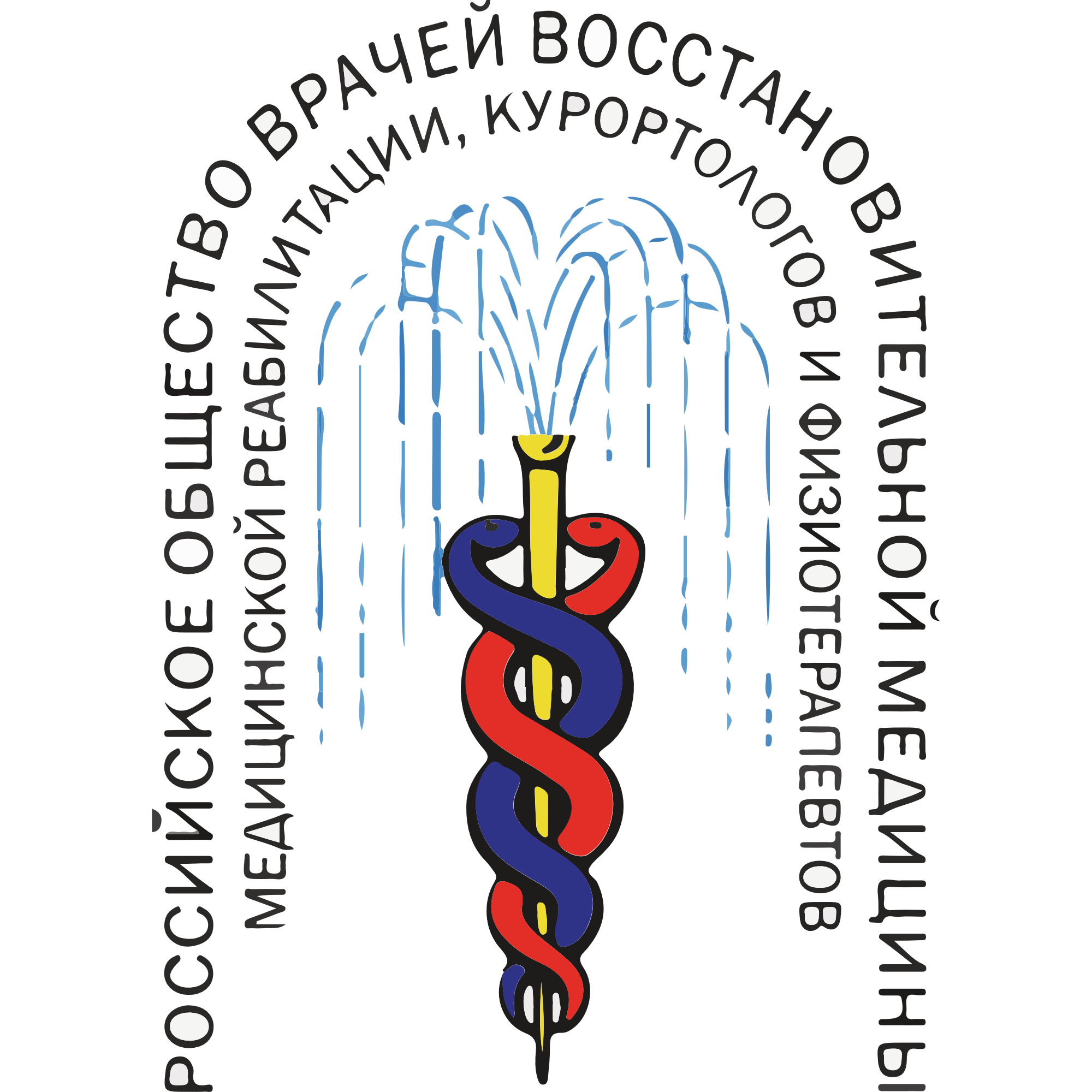 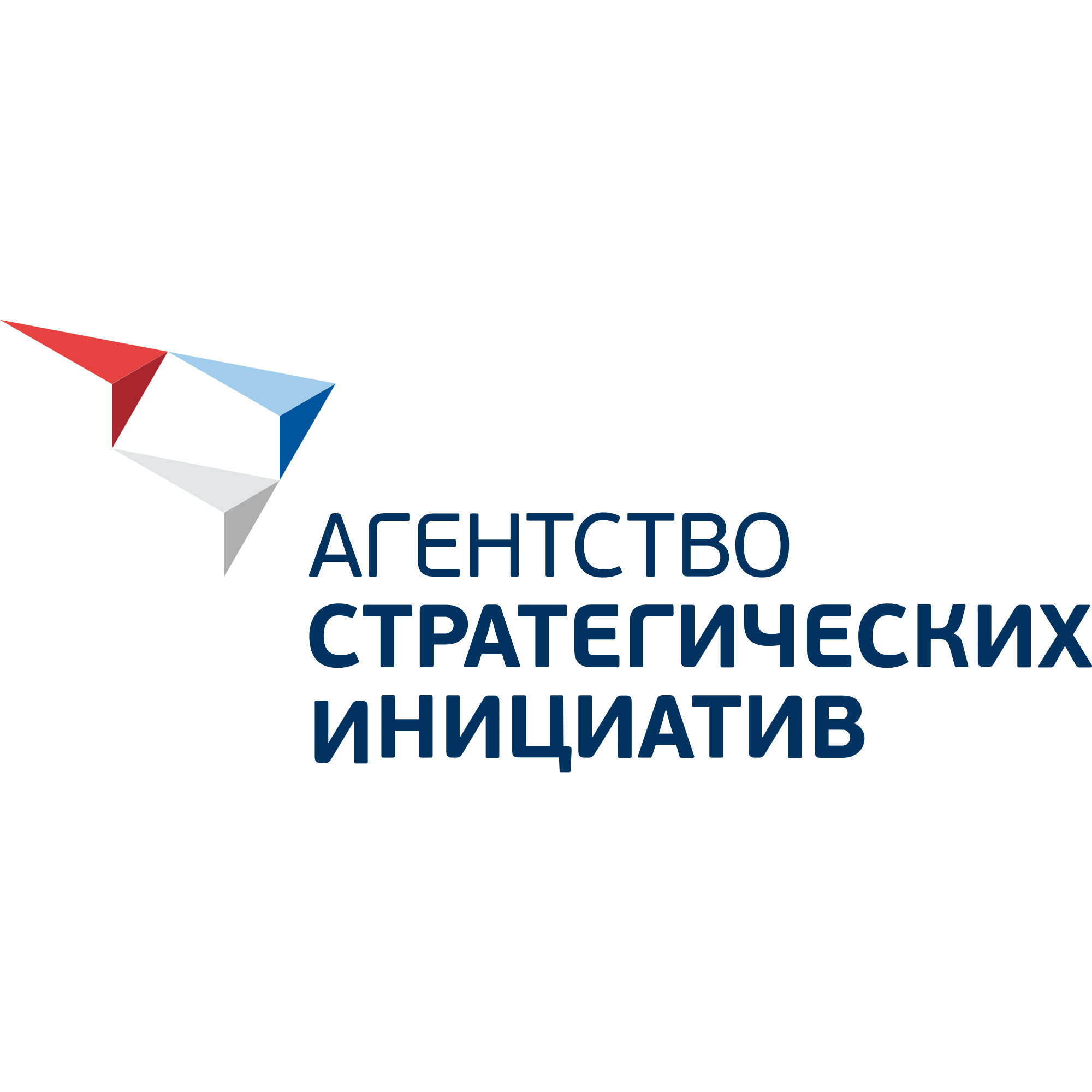 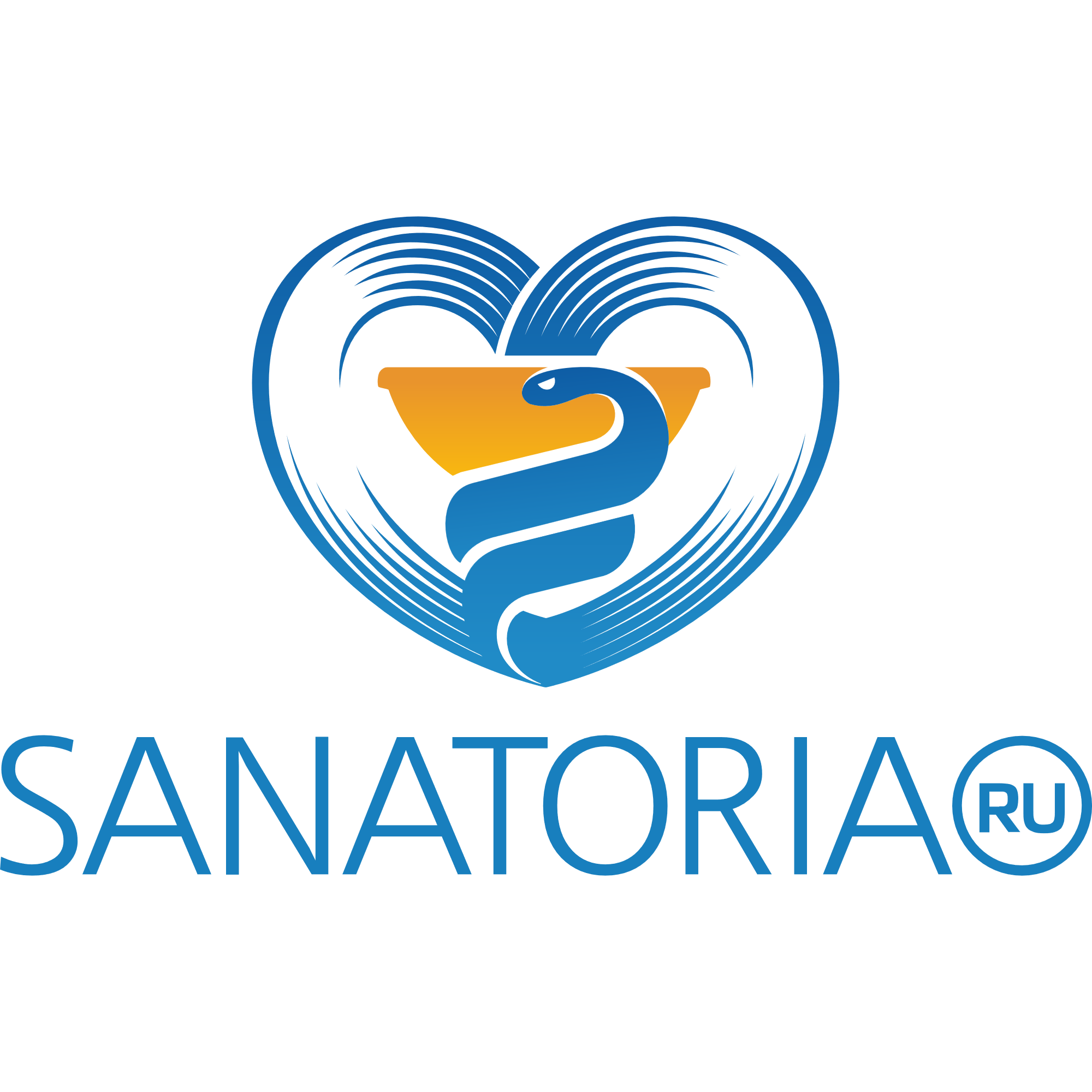 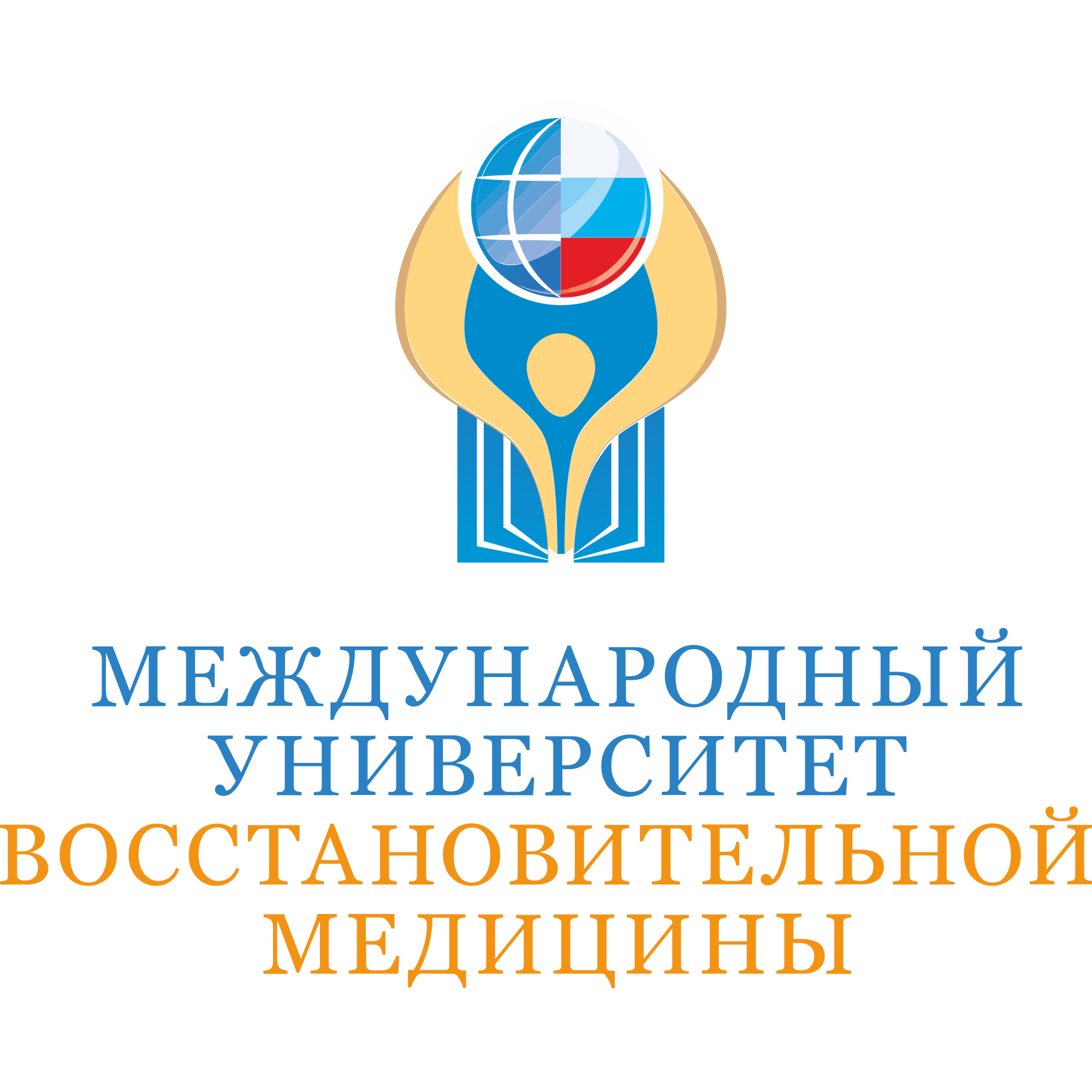